Grieken en Romeinen
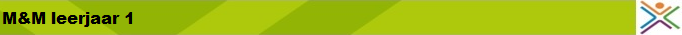 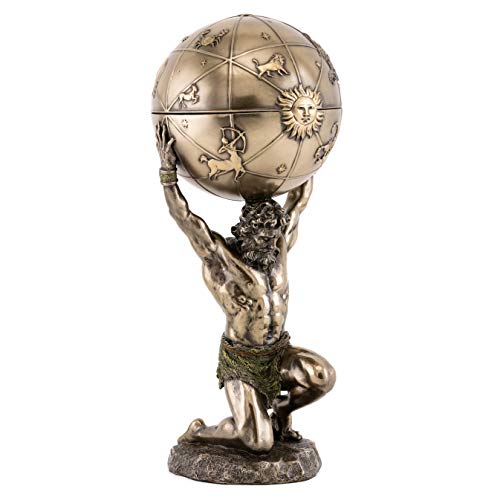 Thema 3 blok 1
De Olympische spelen
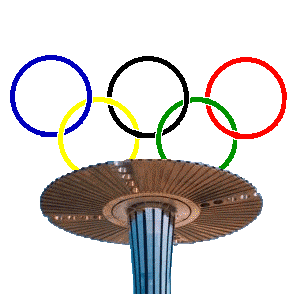 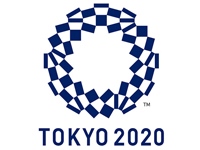 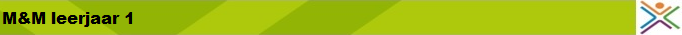 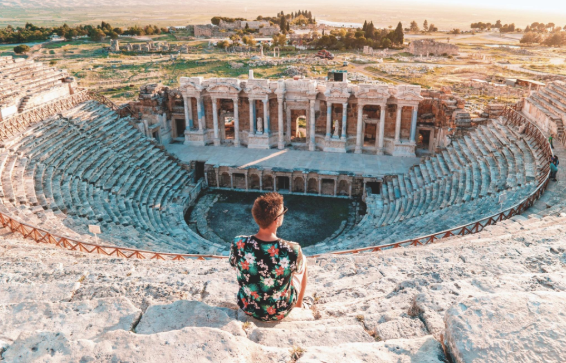 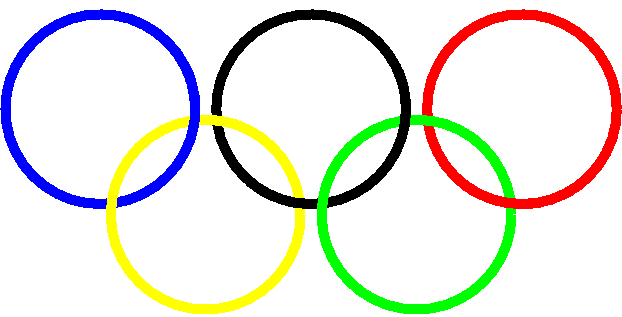 Waar staan de gekleurde ringen voor?
Verbondenheid van de vijf werelddelen
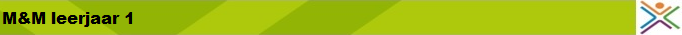 Wat weet jij over de Spelen?
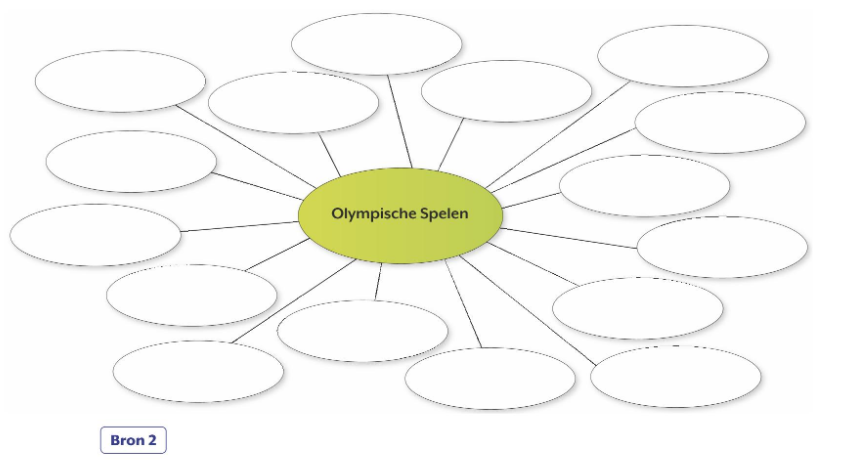 Vul het woordweb 
op blz. 11 in.
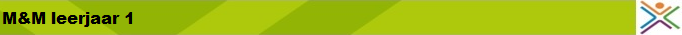 Leerdoelen
Aan het einde van de les kun je:
Uitleggen wat de Olympische spelen in de Griekse oudheid inhielden.
Uitleggen waarom de oude Grieken het zo belangrijk vonden om te winnen.
Voorbeelden geven van discriminatie in het oude Griekenland.
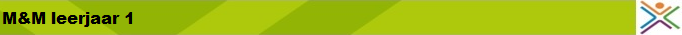 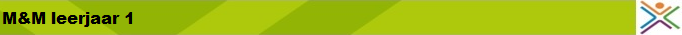 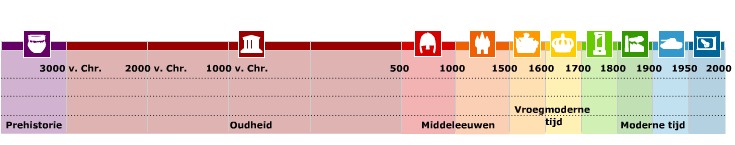 1000 v.C. – 300 v.C.
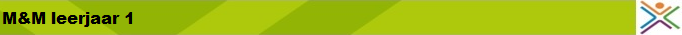 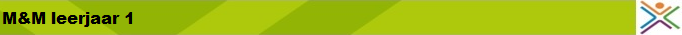 Spelen te ere van Zeus
Vanaf 776 v. Chr. in het oude Griekenland werden Spelen gehouden om de god Zeus te eren.

Op de berg Olympia
Eerste sport: hardlopen
Naakt sporten
Mannen en vrouwen aparte sporten
Winnaar: olijfkrans en eeuwige roem
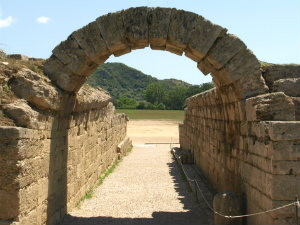 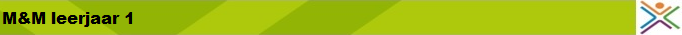 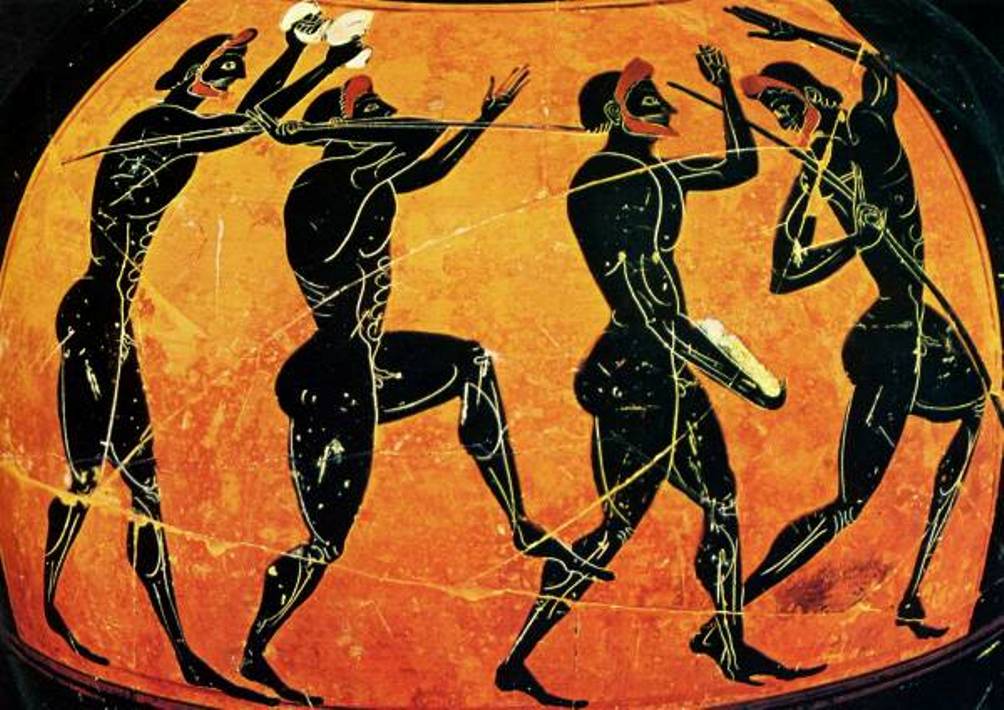 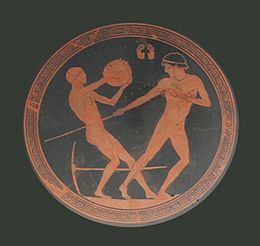 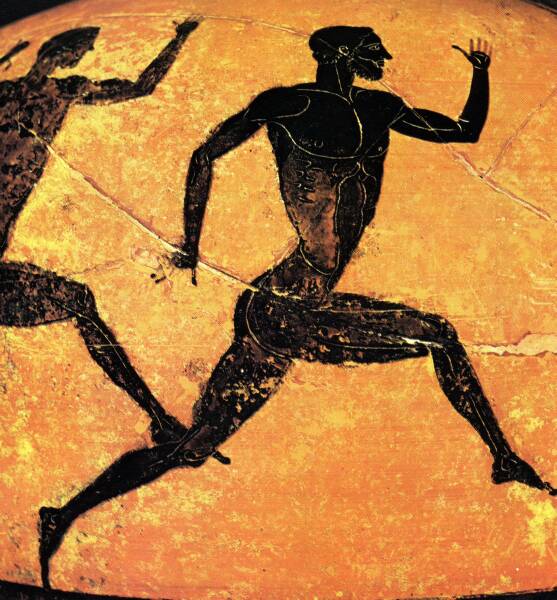 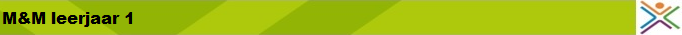 Spelen ter ere van Zeus
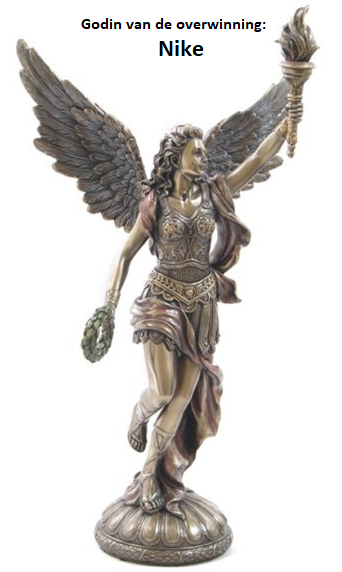 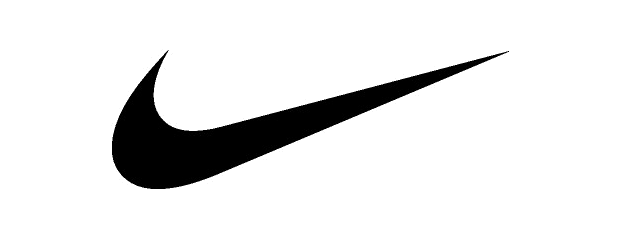 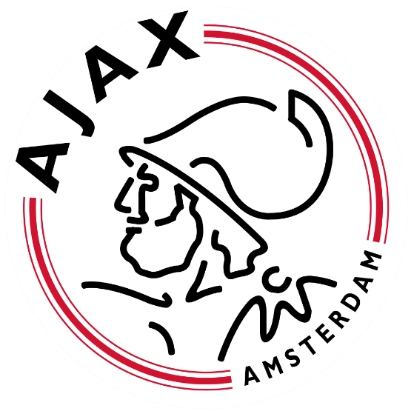 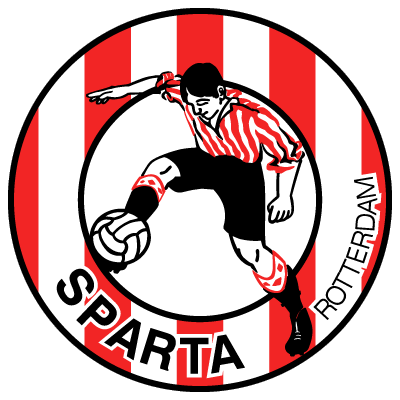 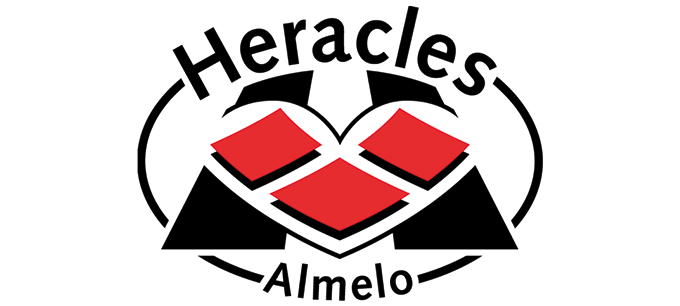 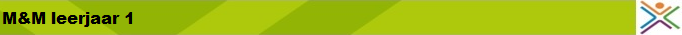 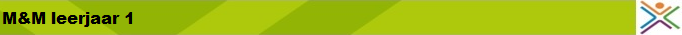 Wat moet je doen?
Maken blz. 12 opdracht 2, 3, 5
      Lees de bijbehorende teksten goed!

+ opdracht: 6

Klaar? Nakijken en evt. verbeteren via WikiWijs 
       Gebruik hiervoor een rode pen!
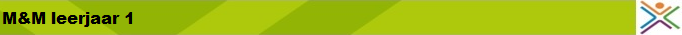 Leerdoelen
Aan het einde van de les kun je:
Uitleggen wat een stadstaat is en uitleggen dat het oude Griekenland niet één land was.
Uitleggen waarom de oude Grieken zich verbonden voelden met elkaar.
Beschrijven welke groepen in een stadstaat woonden en welke groep de meeste rechten had.
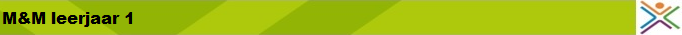 Helden en stadstaten
800 v.Chr – 300 v.Chr: Griekenland bestaat uit stadstaten.

- Stadstaat = 
  stad met stuk land daaromheen

- Eigen wetten en leger

- Athene was de belangrijkste stadstaat
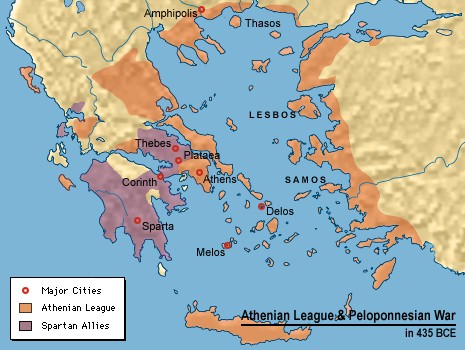 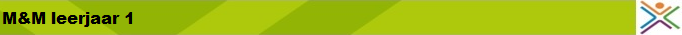 Helden en stadstaten
Veel oorlog tussen de stadstaten, behalve tijdens de Spelen.

Sparta: grootste vijand van Athene.
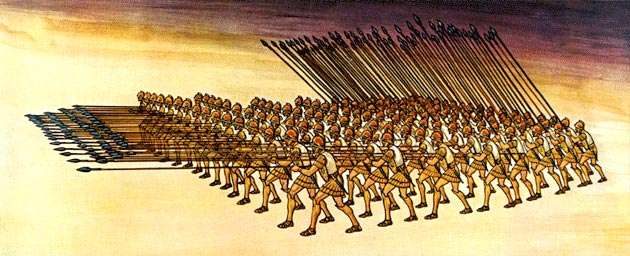 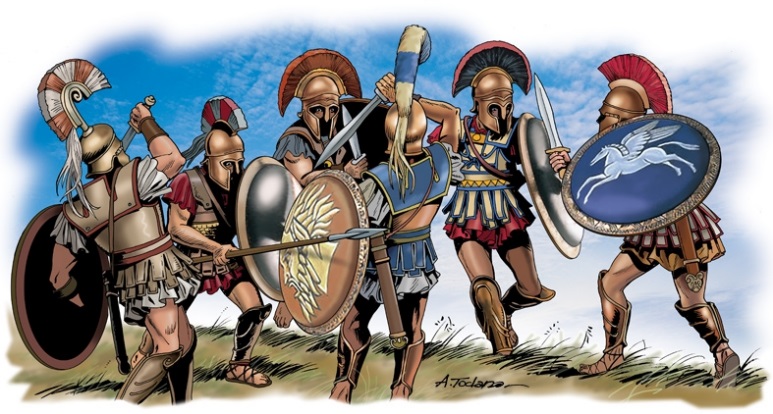 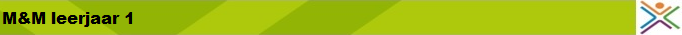 Leven in een stadstaat
Veel oorlog tussen de stadstaten, behalve tijdens de Spelen.
Zelfde taal en goden
Slaven deden het werk
Grieken werkte alleen als het echt moest
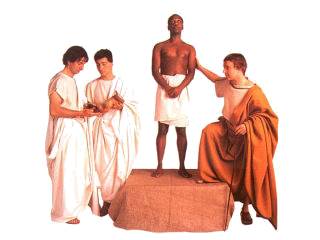 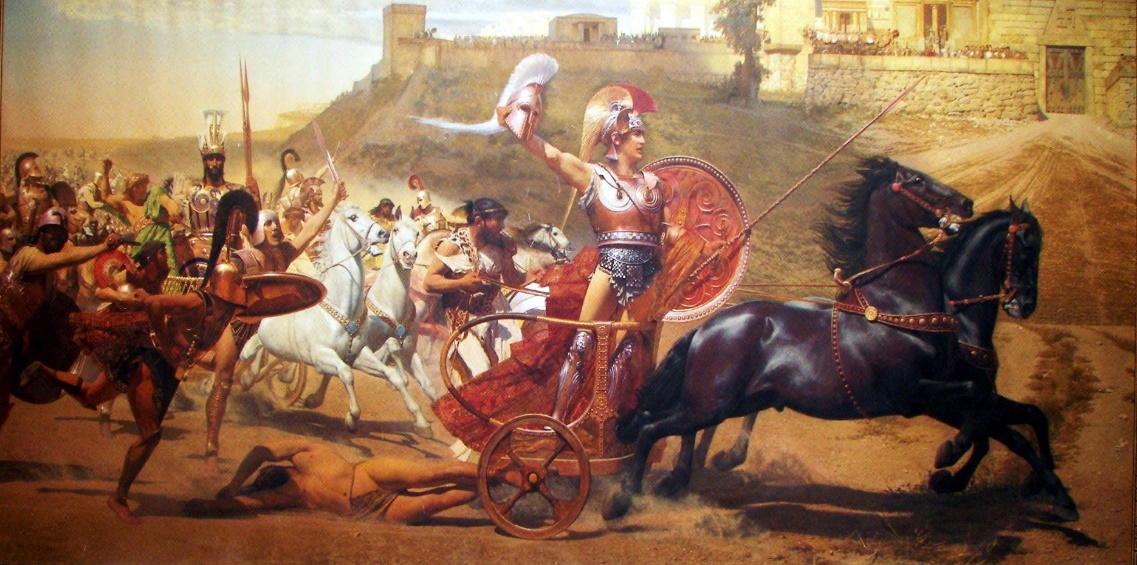 Griekse mythe: Achilles
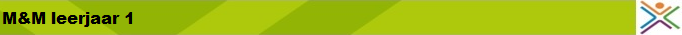 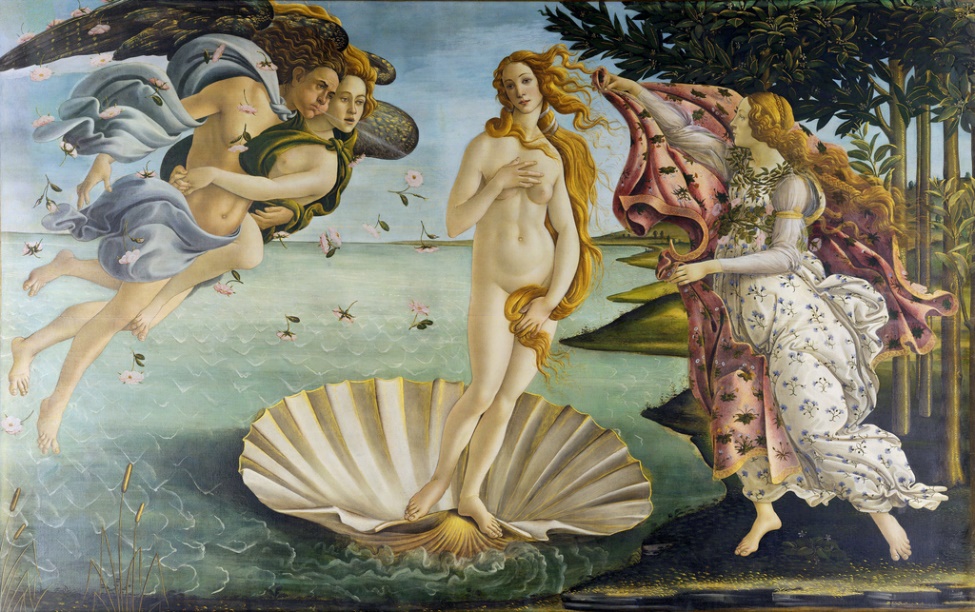 Geloof in
goden
Aphrodite
Godin van de liefde
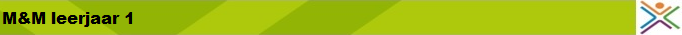 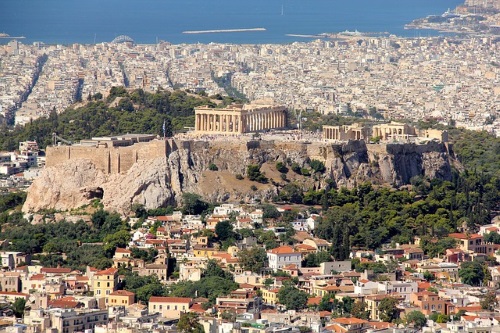 Akropolis in Athene
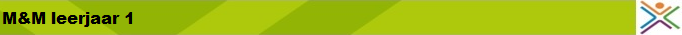 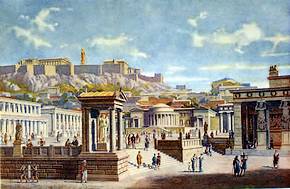 Agora
in Athene
Marktplein
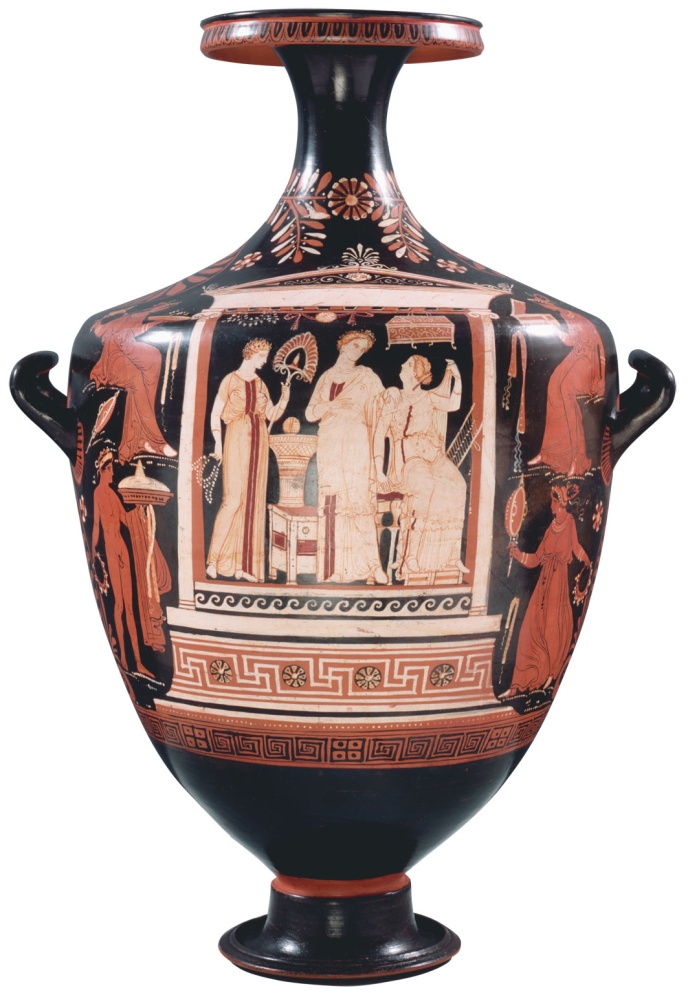 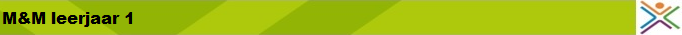 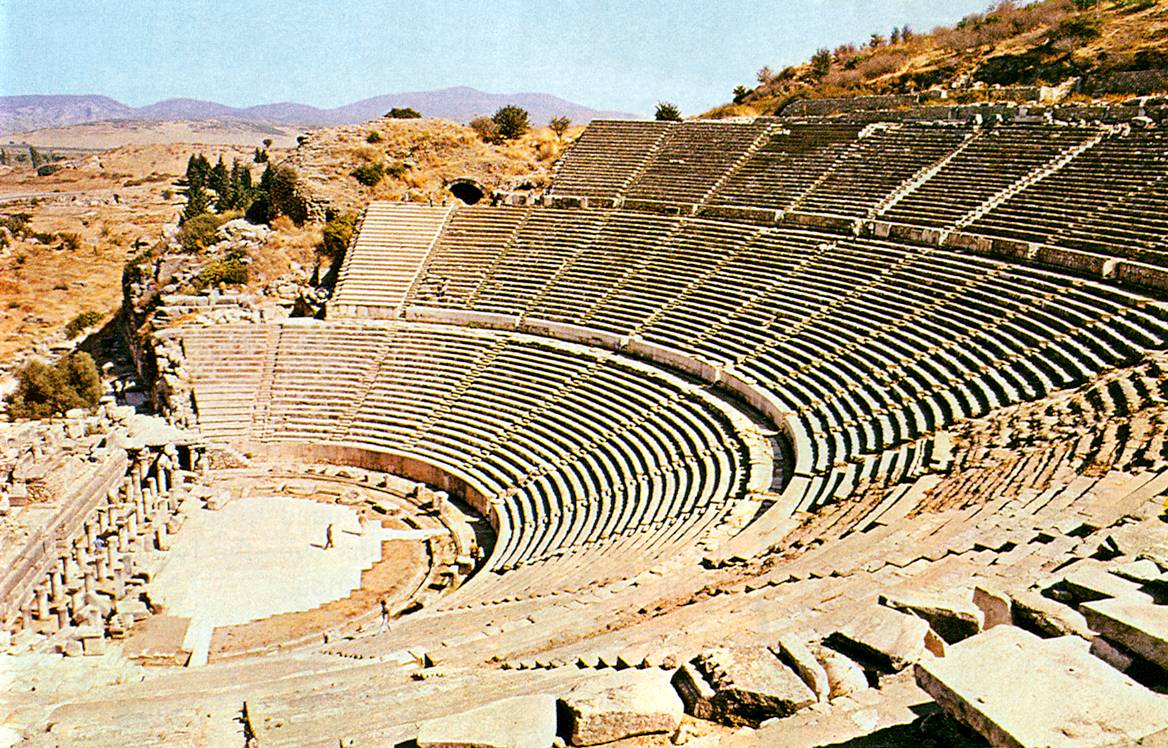 Theater
‘Tragedie’
‘Comedie’
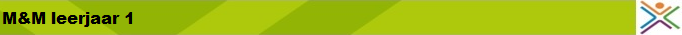 Wat moet je doen?
Maken blz. 16 opdracht 8, 9, 10, 12, 13, 14
      Lees de bijbehorende teksten goed!

Klaar? Nakijken en evt. verbeteren via WikiWijs 
       Gebruik hiervoor een rode pen!
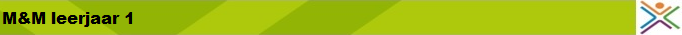 Leerdoelen
Aan het einde van de les kun je:
Beschrijven wat een democratie is het hoe die in Athene werkte.
Beschrijven hoe groot de wereld van de oude Grieken was.
Uitleggen wat de wetenschap voor de oude Grieken betekende.
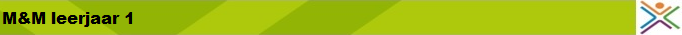 Vergelijking: Oude Griekenland – Verenigde Staten
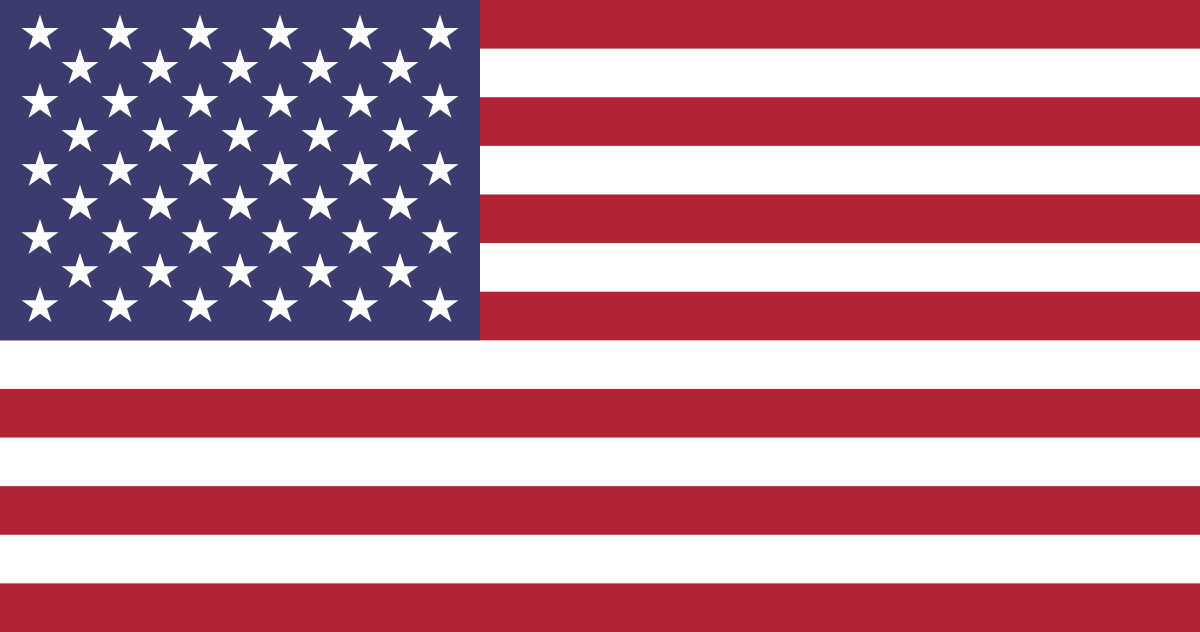 De VS heeft 50 staten die één land vormen.
Hoe was dat bij de oude Grieken?

In de VS spreken ze in elke staat dezelfde taal.
Hoe was dat bij de oude Grieken?

Het best bekeken tv-programma’s zijn sportprogramma’s in de VS.
Hoe was dat bij de oude Grieken?
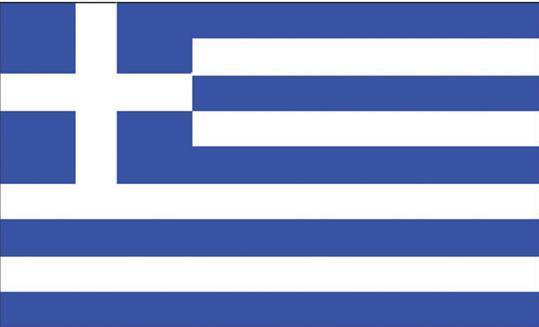 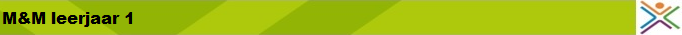 Het volk is de baas
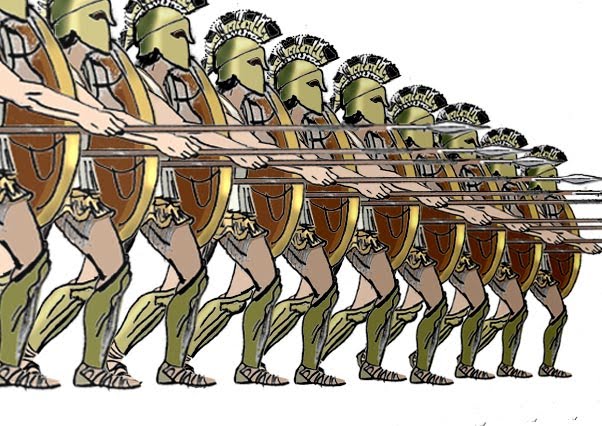 Athene is de eerste democratie.
Rijke mannen, soldaten en roeiers mochten stemmen.
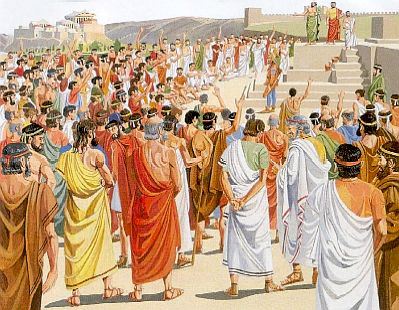 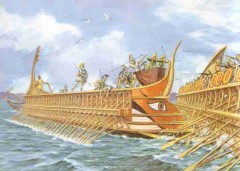 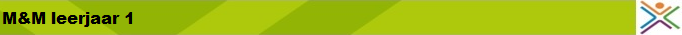 Het volk is de baas
Athene is de eerste democratie

Maar niet voor iedereen..
Vrouwen, jongeren, slaven en buitenlanders mogen niet meebeslissen
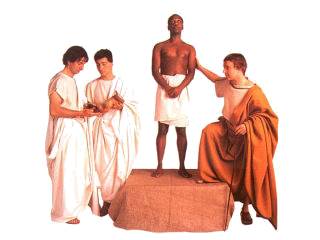 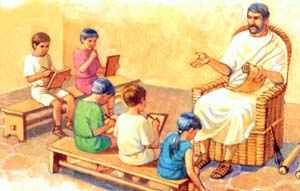 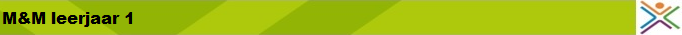 Hoe groot was de wereld van de Grieken?
Land in Griekenland is niet geschikt voor landbouw
Olijven en druiven groeien er wel
Grieken gaan de zee op om handel te voeren
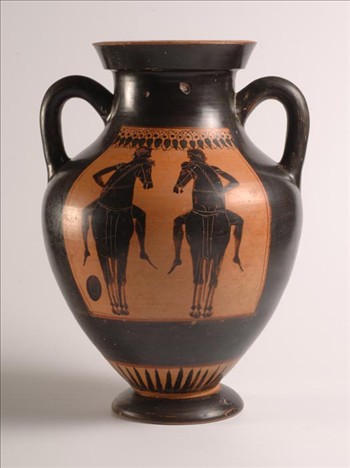 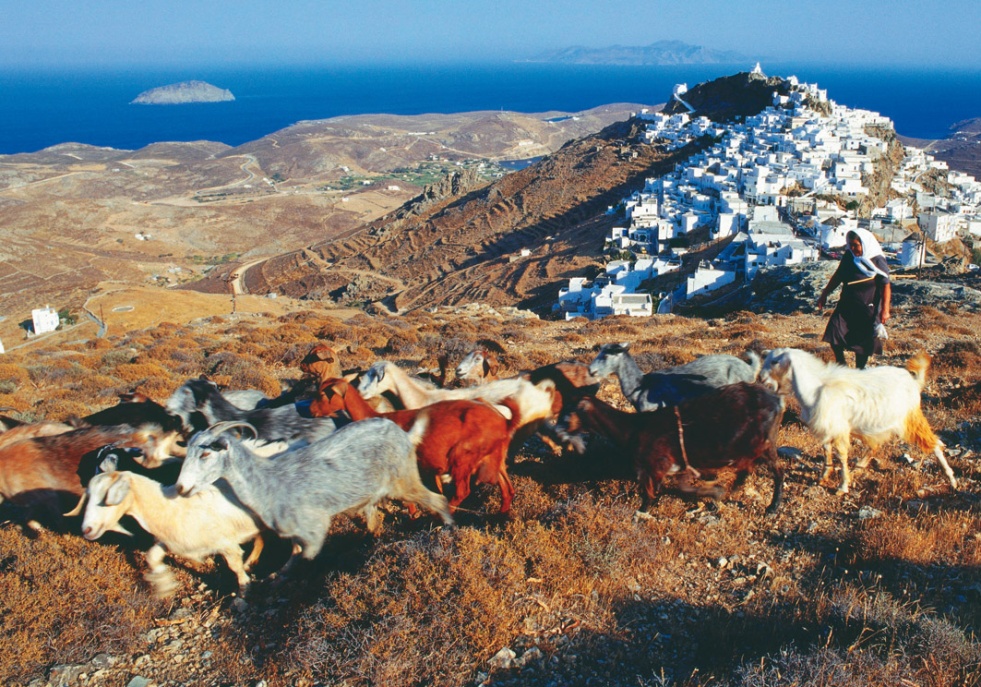 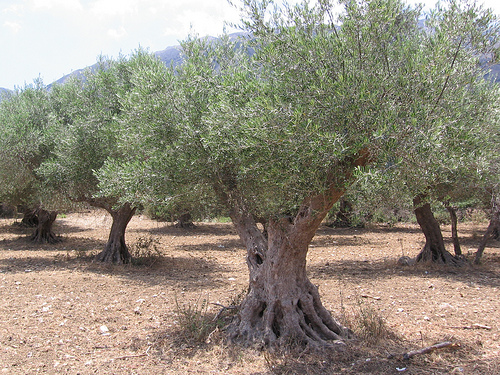 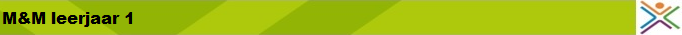 Hoe groot was de wereld van de Grieken?
Griekse handelaren gaan buiten Griekenland aan de kusten van de Middellandse zee wonen.
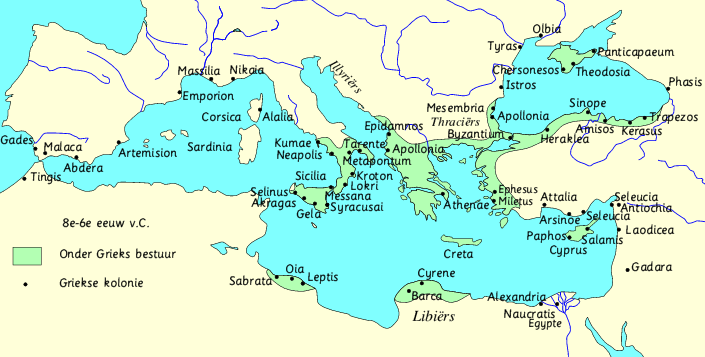 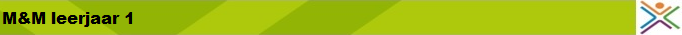 Wetenschap
Grieken verzamelde kennis en dachten veel na over de wereld.
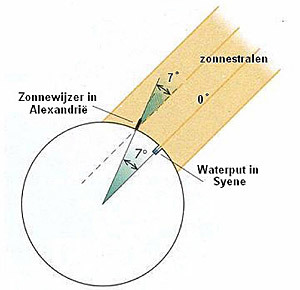 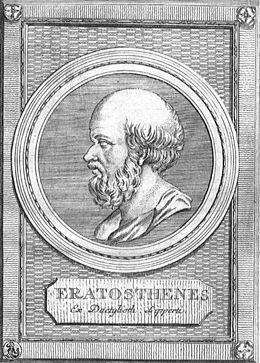 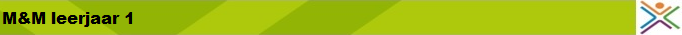 Wetenschap
Grieken verzamelde kennis en deden veel onderzoek.
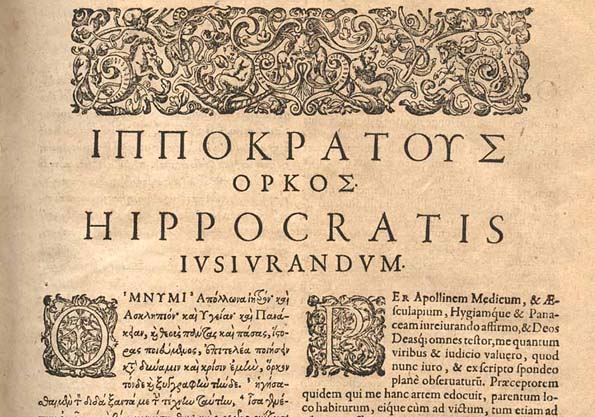 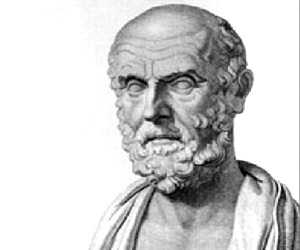 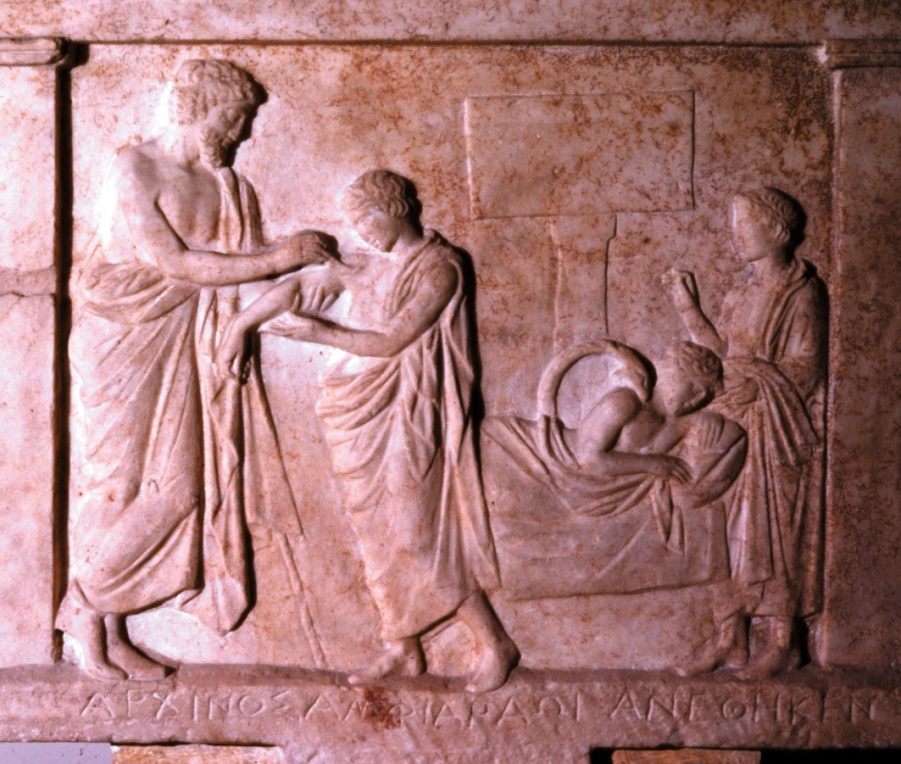 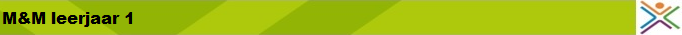 Wetenschap
Grieken verzamelde kennis en deden veel onderzoek.
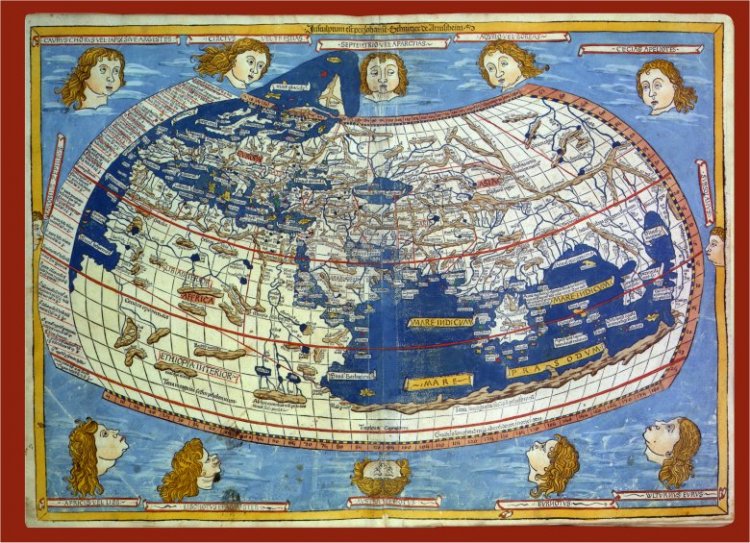 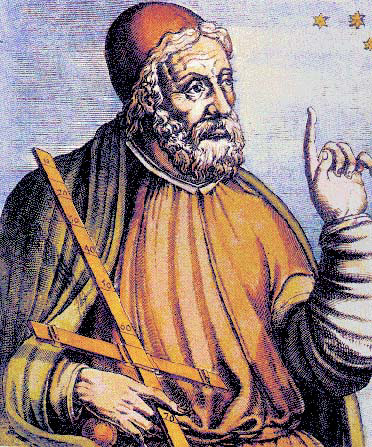 Filmpje: Griekse beeldhouwkunst
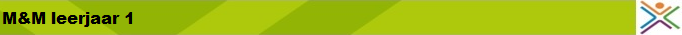 Wat moet je doen?
Maken blz. 21 opdracht 15, 16, 17, 18, 19
      Lees de bijbehorende teksten goed!
+ opdracht: 20 (niet verplicht)

Klaar? Nakijken en evt. verbeteren via WikiWijs 
       Gebruik hiervoor een rode pen!
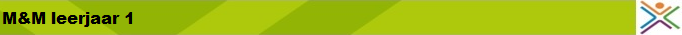 Herhaling
Filmpje
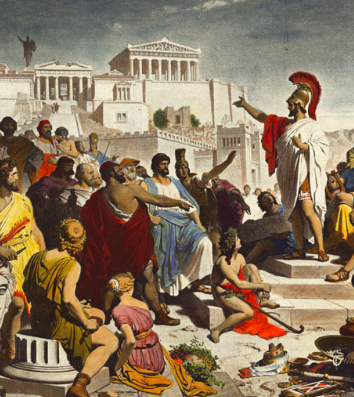 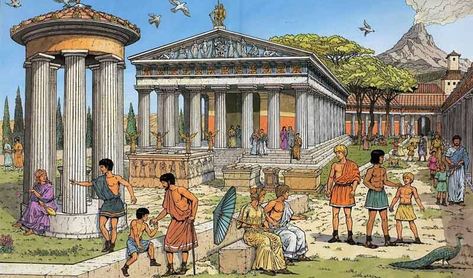 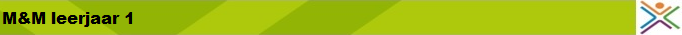 Wat moet je doen?
Maken blz. 26 opdracht 21, 22, 23
      Lees de bijbehorende teksten goed!
Klaar? Nakijken en evt. verbeteren via WikiWijs 
       Gebruik hiervoor een rode pen!